Health Benefit Review
MPELRA – March 26, 2021
Key Objectives
COVID update
Benefits market update
Medical/Rx market update
Current and emerging benefit cost control strategies
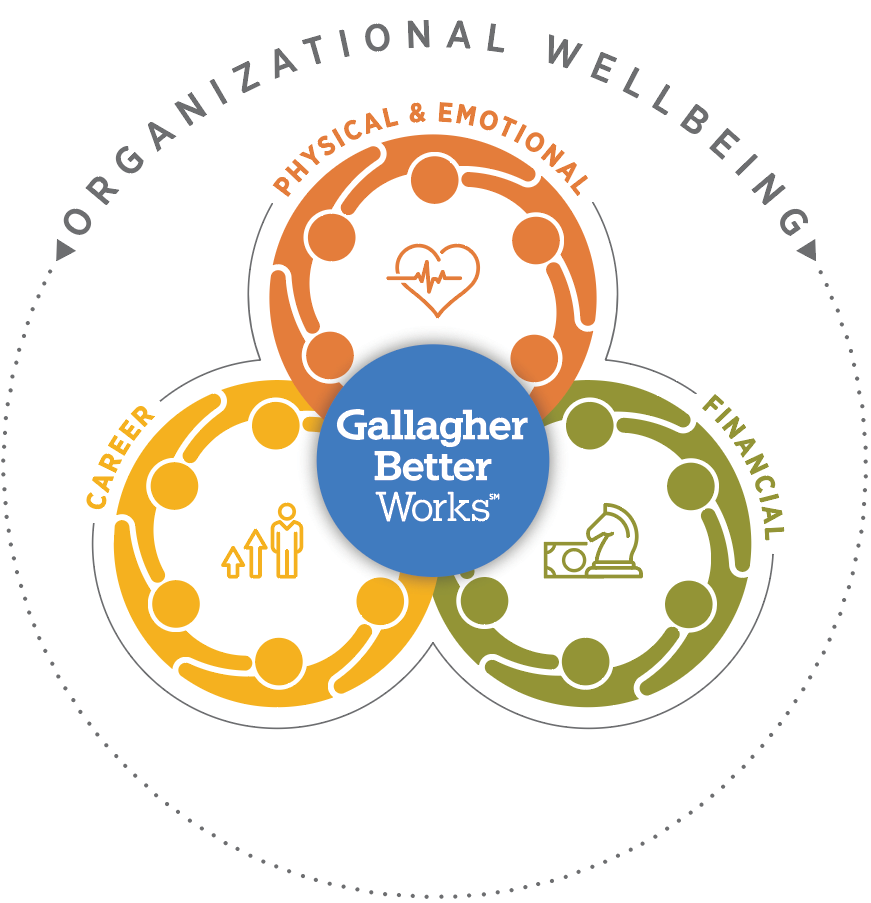 Please use the chat box to ask questions and raise points as we go!
Brief COVID Update
Change in Number of Health Care Claims, 2019-2020
Employee Benefits in a COVID-19 World – Six Month Update, IFEBP, January 2021
BCBSM 2020 Medical Trends
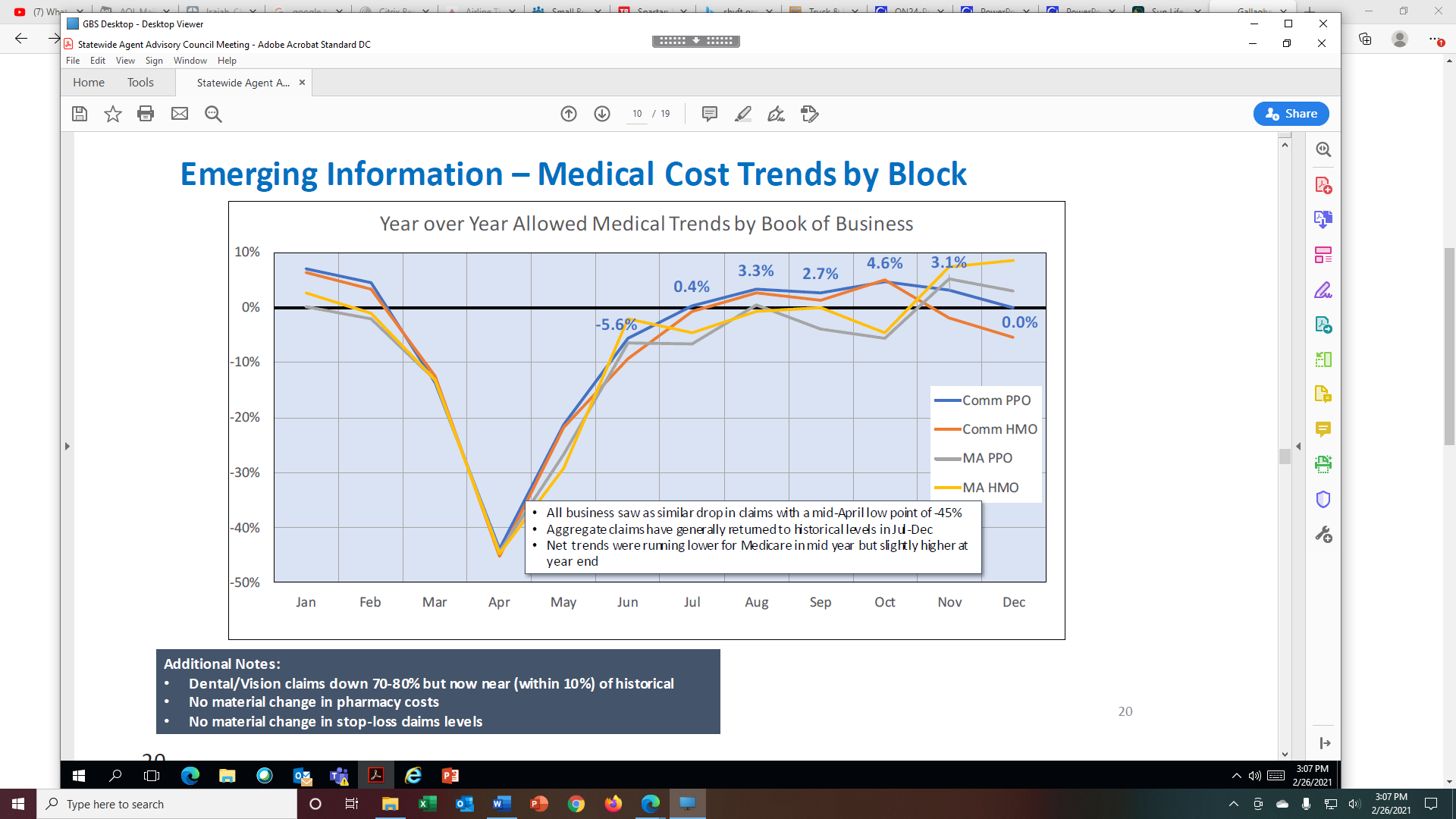 BCBSM Progression of Surgical Costs - 2020
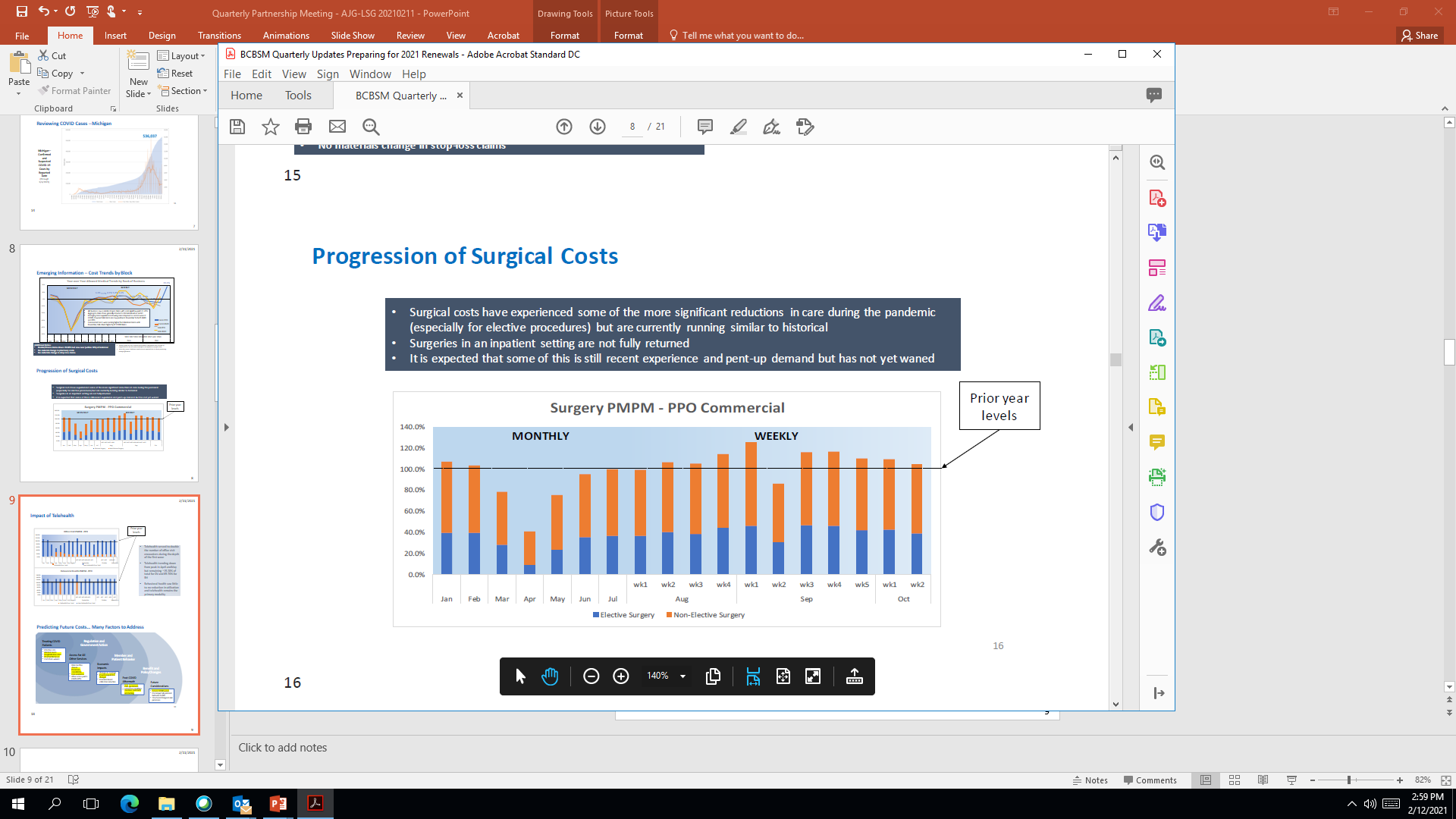 BCBSM Future Cost Factors for Consideration
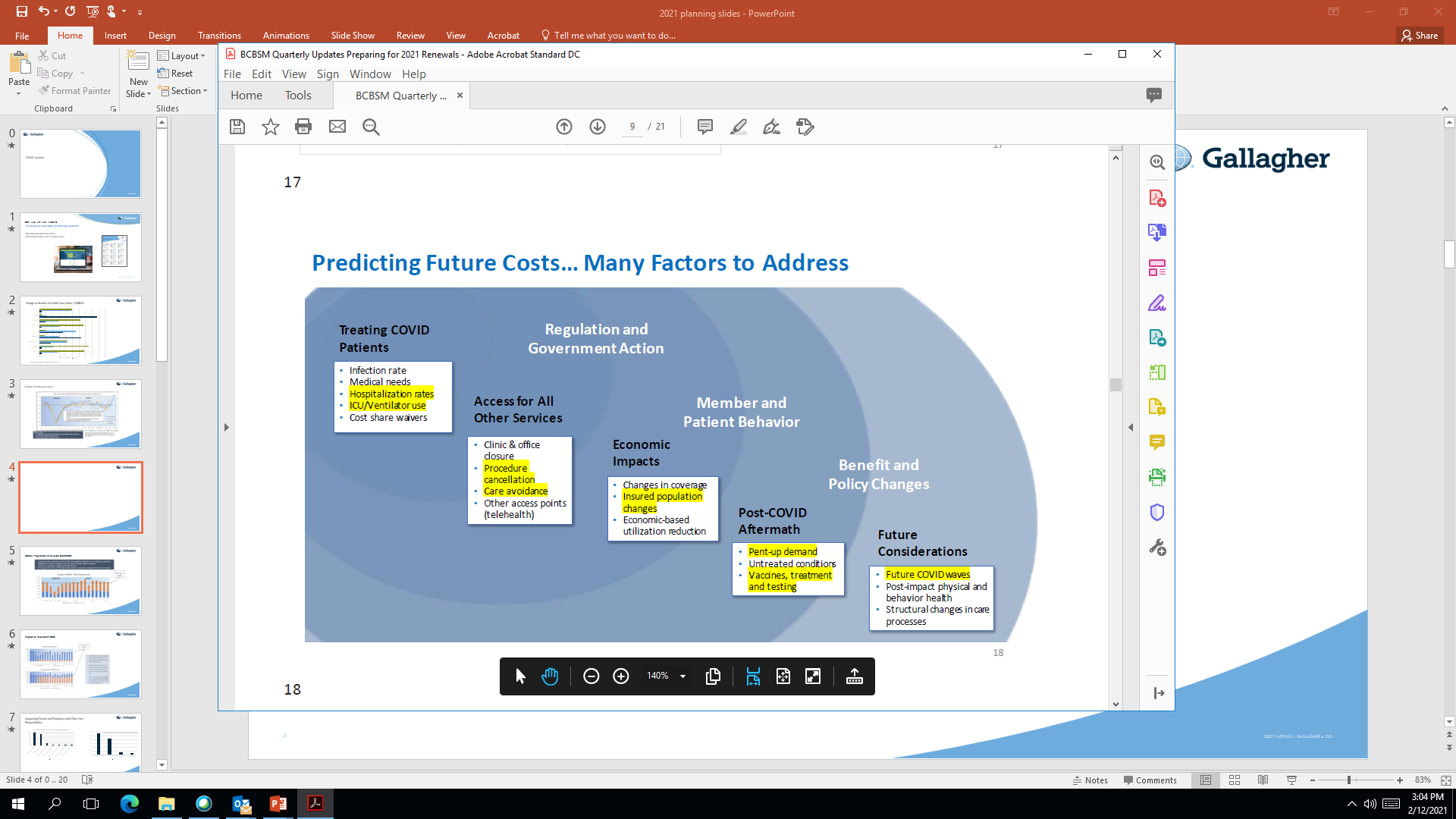 Benefits Market Update
What Are Some Benefit Trends in the Public Sector?
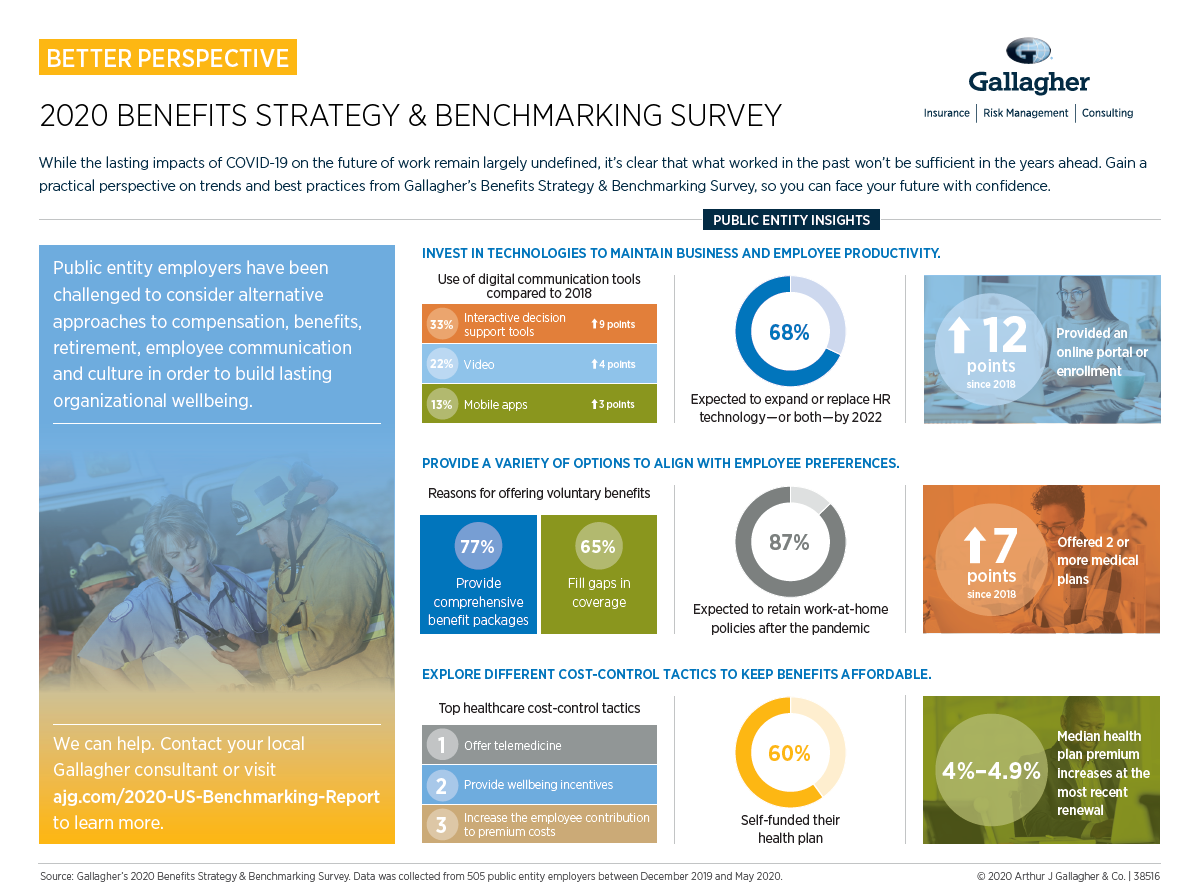 The Role of Healthcare in Large Employers’ Workforce Strategy, 2018-2020
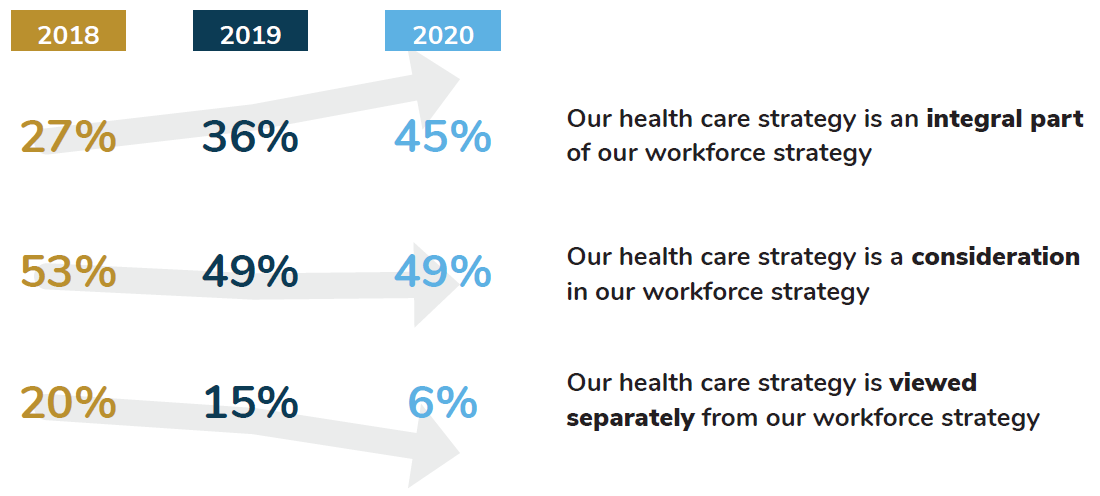 Business Group on Health. 2021 Large Employers’ Health Care Strategy and Plan Design Survey. August 2020. Available at: https://www.businessgrouphealth.org/resources/2021-large-employers-health-care-strategy-and-plan-design-survey
Employee Experience
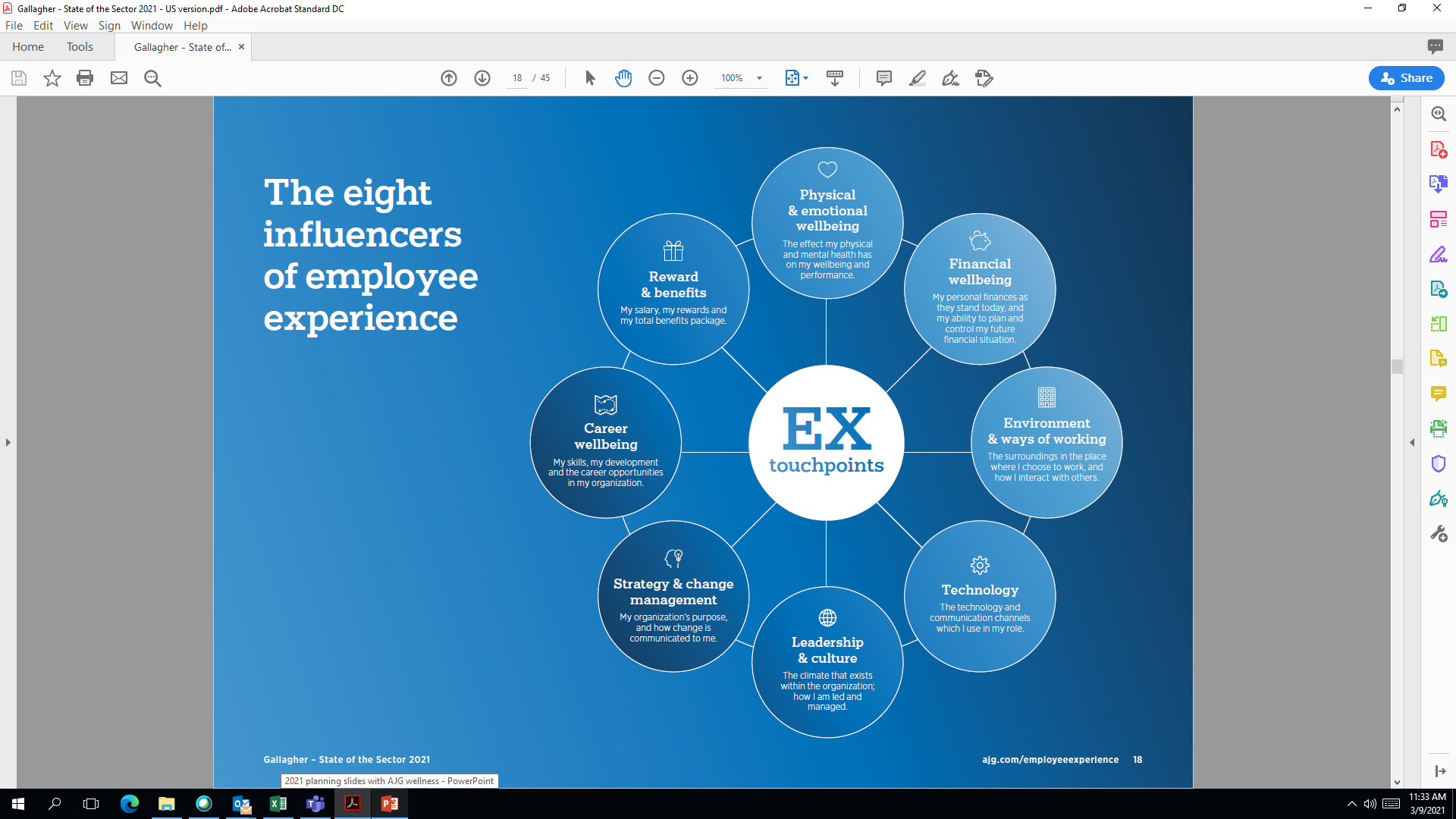 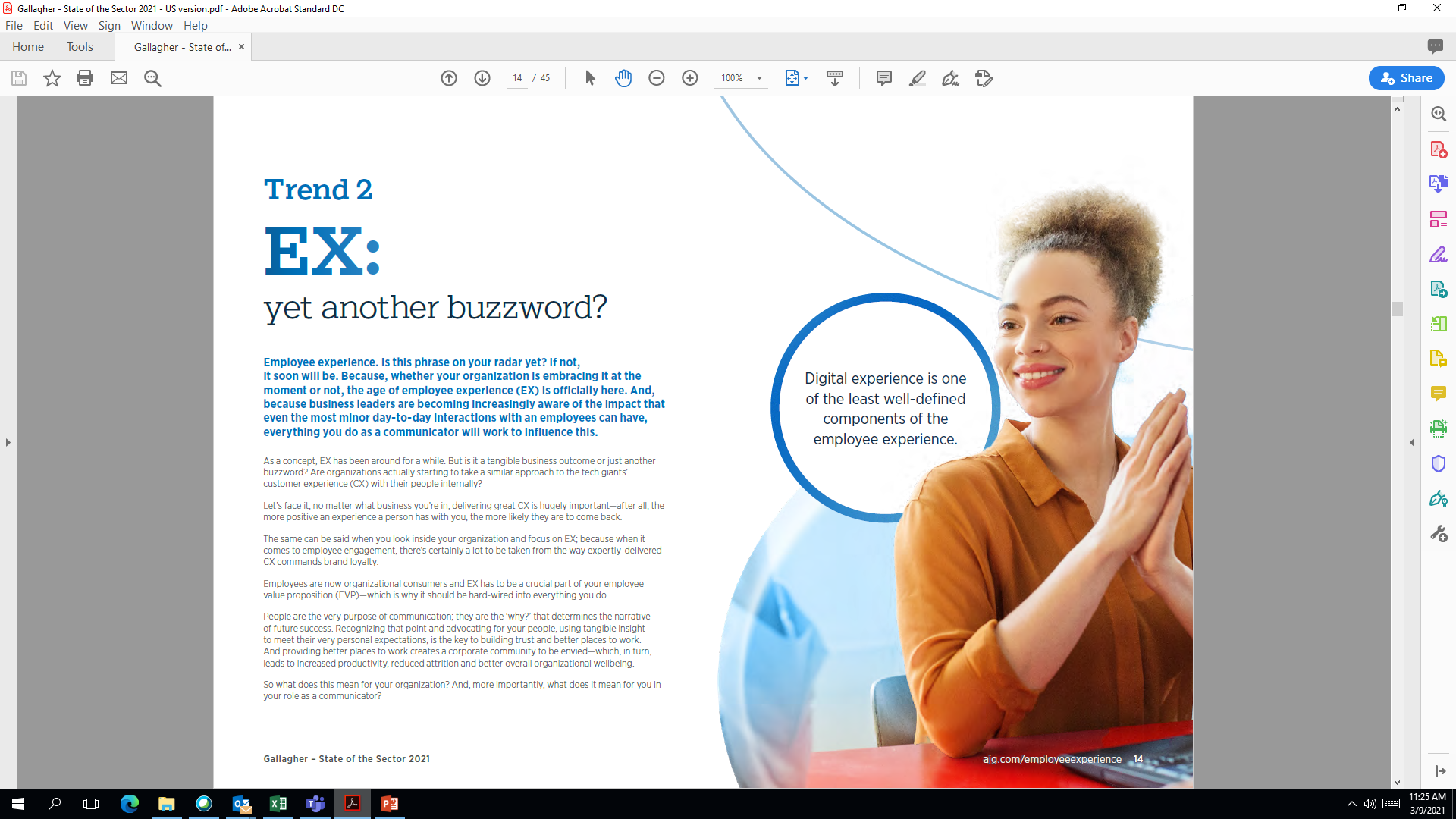 Source:  Gallagher 2021 State of the Sector: Global Survey of Internal Communication and Employee Engagement (February 2021)
Medical/Rx Market Update
What’s New
Efforts to Control Healthcare Costs Continue
Source – CMS.gov
Approximate BCBSM Trend numbers for July 1, 2021 renewals:
Hospital – 8.6%
Physician care – 8.5%
Pharmacy – 7.7%
Approximate BCBSM Trend numbers for January 1, 2021 renewals:
Hospital – 3.5%
Physician care – 3.4%
Pharmacy – 7.7%
A Recent Article
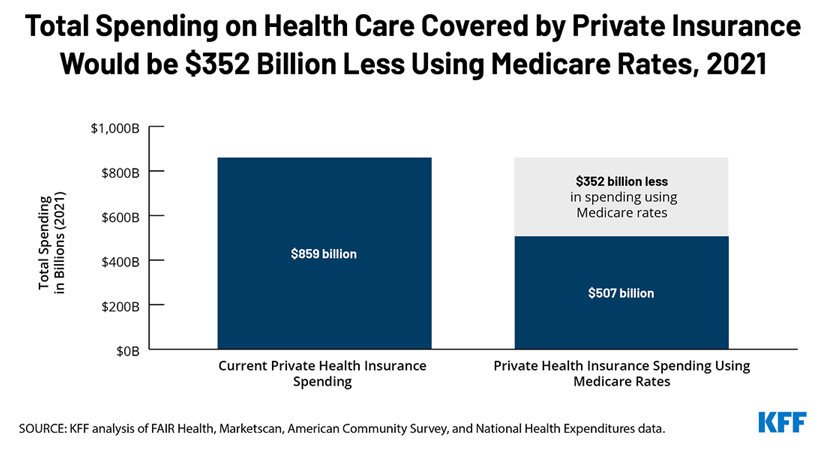 45% of savings would come from outpatient hospital services

About a third of savings would come from lower healthcare spending on 55-64 year olds
Pharmacy Plan Management
This deserves a closer look
The Players
Three players control the majority of the US PBM Market
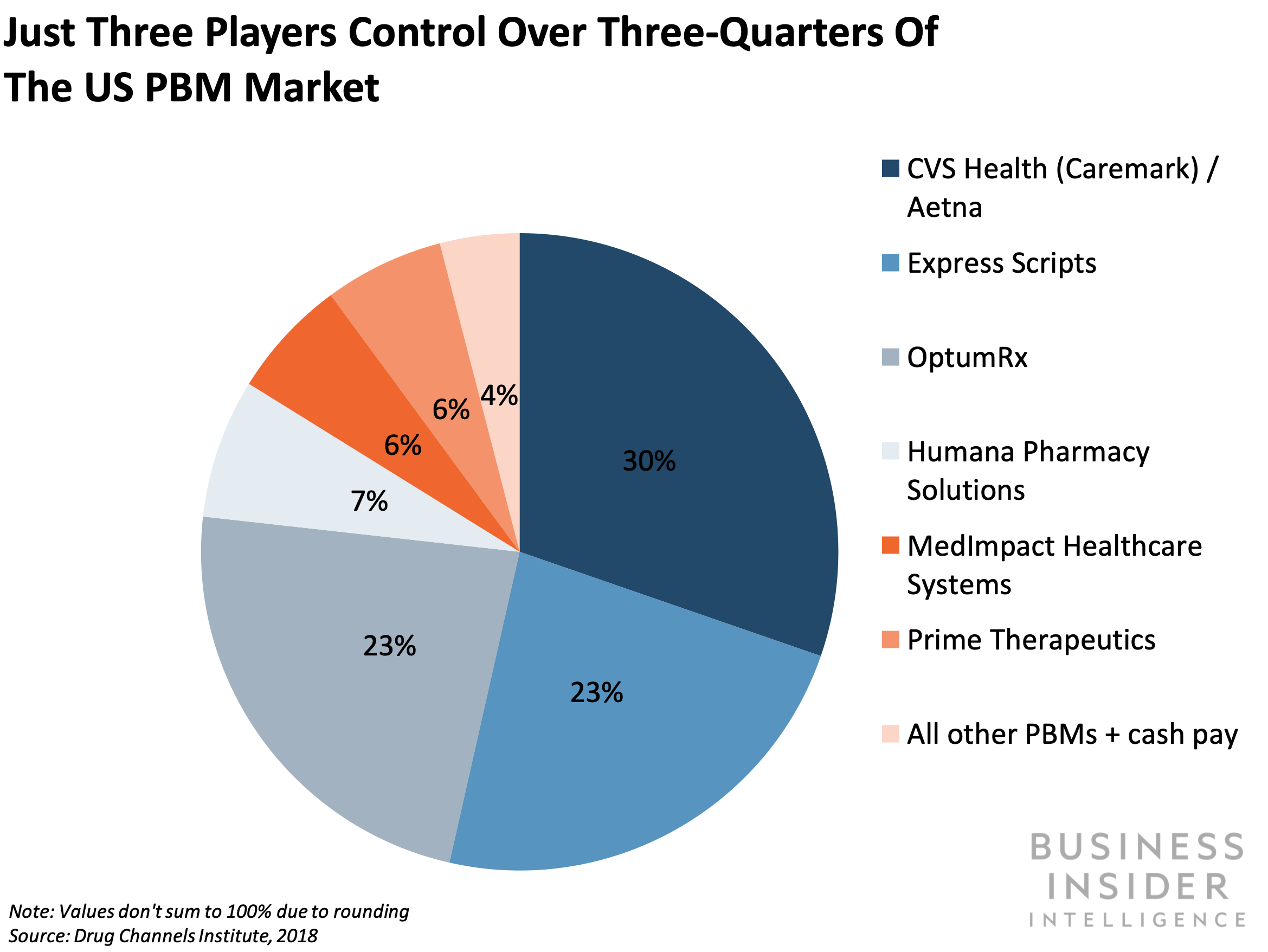 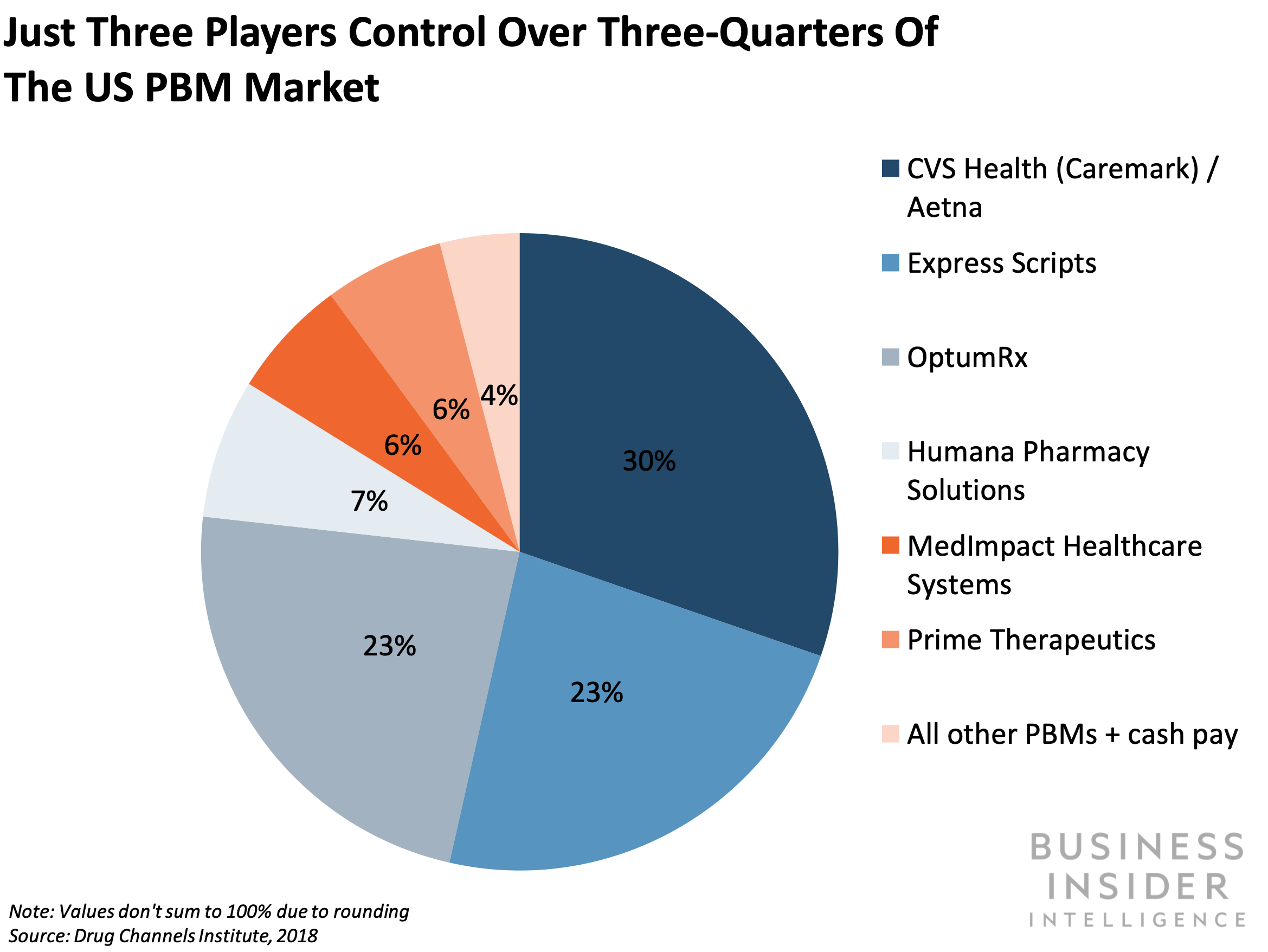 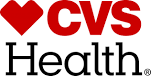 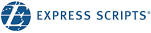 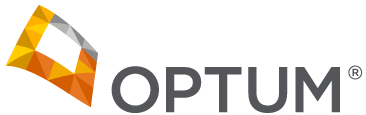 Health Plan Partnerships
Coming soon…..
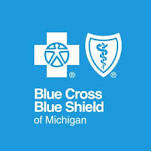 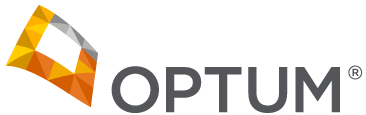 Current and Emerging Cost Control Strategies
What Can I Do to Prepare?
Chronic Conditions
Chronic Illnesses Account for 75% of Healthcare Spending Each Year
Economic impact of the 7 most common chronic conditions is $1.3 trillion, going to $6 trillion by 2050 on current trajectory
Source – Partnership to Fight Chronic Disease
Vendor Point Solutions
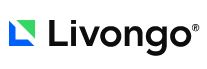 Pre-diabetes/diabetes

 Hypertension

 Musculoskeletal (MSK)

 Behavioral health
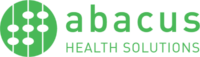 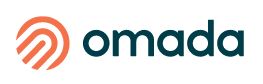 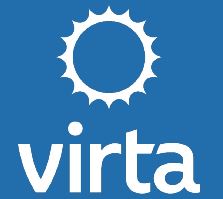 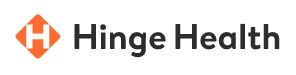 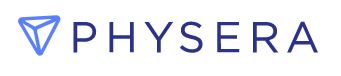 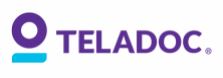 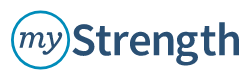 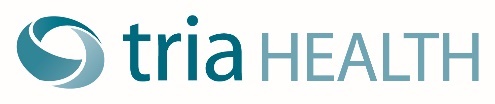 Exclusive Access for Specialty Medications
Members must access specialty medications through a dedicated, mail-order specialty pharmacy or at select retail pharmacies
Increased discounts on high cost drugs
Lower overall specialty drug spend
Avoidance of future risk exposure
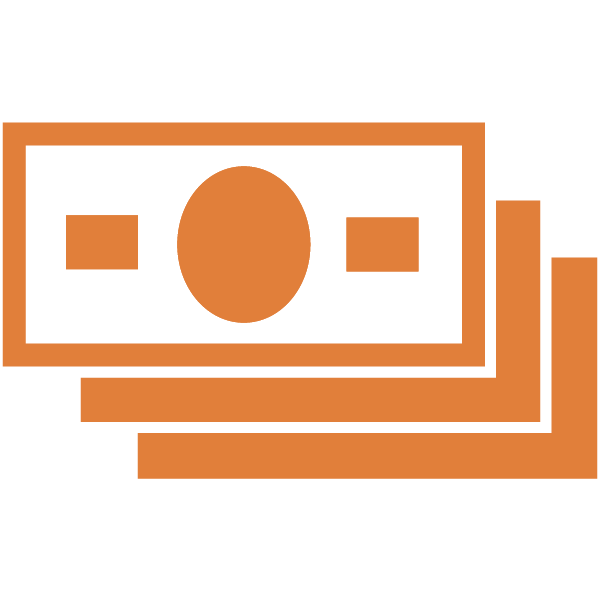 Cooperative Purchasing
Leverage collective size to drive enhanced pharmacy benefit manager contract terms
Deeper discounts
Higher rebates
Performance and service guarantees
Gain transparency into program performance
Access additional funds to support initiatives associated with the pharmacy benefit
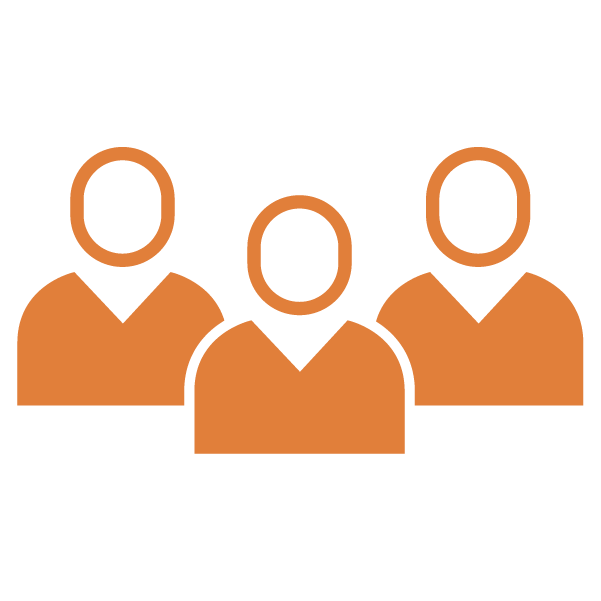 Direct Purchase of Prescription Drugs
Key Considerations:
Legality
Compliance
Voluntary Participation
Stoploss
PBM Integration
Safety
Disruption
Importing prescription drugs from other countries

Obtaining prescription drugs directly from the manufacturer

Pharmacy “tourism”
Case Study
Pooling Health Insurance Risk
Factors to consider
Is the concept of pooling consistent with your organization’s philosophy on benefit program strategy?

Is there interest on the part of both the union and administration to understand market alternatives?

If answer to both items above is “yes”, begin conversations well in advance of your healthcare renewal
Background
Michigan public sector employer with staff enrolled with BCBSM/BCN 
Organization leadership understood and appreciated philosophy of pooling risk

Challenge
Seeking more strategic and stable health insurance program

Solution
The group joined WMHIP (aka “the Pool”) to which Gallagher consults; in existence since 2005 with a strong track record of stable performance (The Pool’s average annual increase over the past five years is 4.6%)

Results
Smooth transition to the Pool
Joined with over 110 other Michigan public sector groups and over 12,000 employee lives
Gained transparent access to claims and fees
Became part of a shared risk model which keeps claims and premium fluctuation down
Able to provide employees with access to value-added third party vendors such as 2nd MD
Questions?  Please contact:
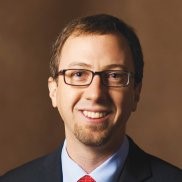 Chadd Hodkinson
Area Vice President
517-898-7752
Chadd_Hodkinson@ajg.com
Consulting and insurance brokerage services to be provided by Gallagher Benefit Services, Inc. and/or its affiliate Gallagher Benefit Services (Canada) Group Inc. Gallagher Benefit Services, Inc., a non-investment firm and subsidiary of Arthur J. Gallagher & Co., is a licensed insurance agency that does business in California as “Gallagher Benefit Services of California Insurance Services” and in Massachusetts as “Gallagher Benefit Insurance Services.” Investment advisory services and corresponding named fiduciary services may be offered through Gallagher Fiduciary Advisors, LLC, a Registered Investment Adviser. Gallagher Fiduciary Advisors, LLC is a single-member, limited-liability company, with Gallagher Benefit Services, Inc. as its single member. Certain appropriately licensed individuals of Arthur J. Gallagher & Co. subsidiaries or affiliates, excluding Gallagher Fiduciary Advisors, LLC, offer securities through Kestra Investment Services (Kestra IS), member FINRA/SIPC and or investment advisory services through Kestra Advisory Services (Kestra AS), an affiliate of Kestra IS. Neither Kestra IS nor Kestra AS is affiliated with Arthur J. Gallagher & Co., Gallagher Benefit Services, Inc. or Gallagher Fiduciary Advisors, LLC. Neither Kestra AS, Kestra IS, Arthur J. Gallagher & Co., nor their affiliates provide accounting, legal, or tax advice.